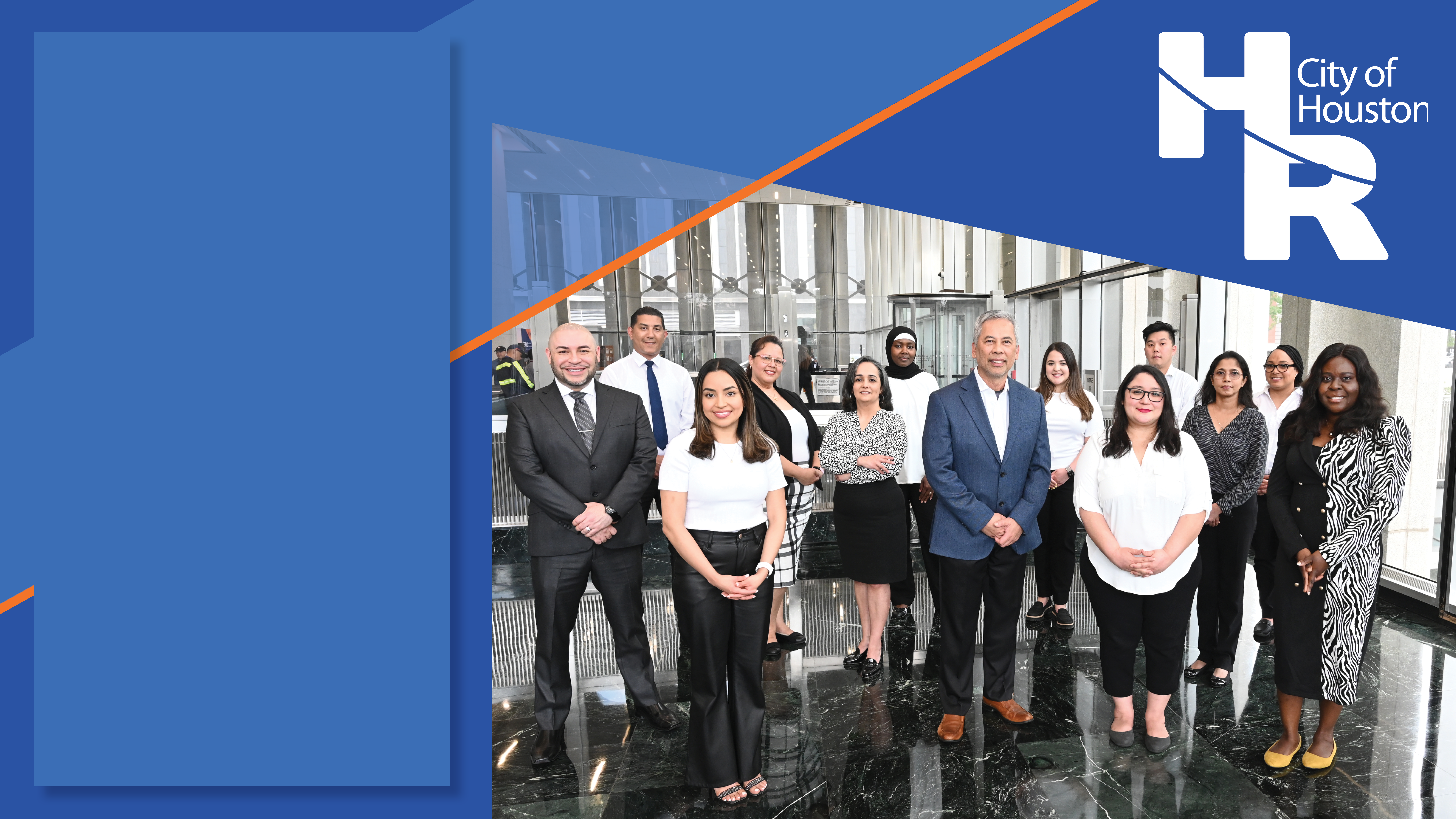 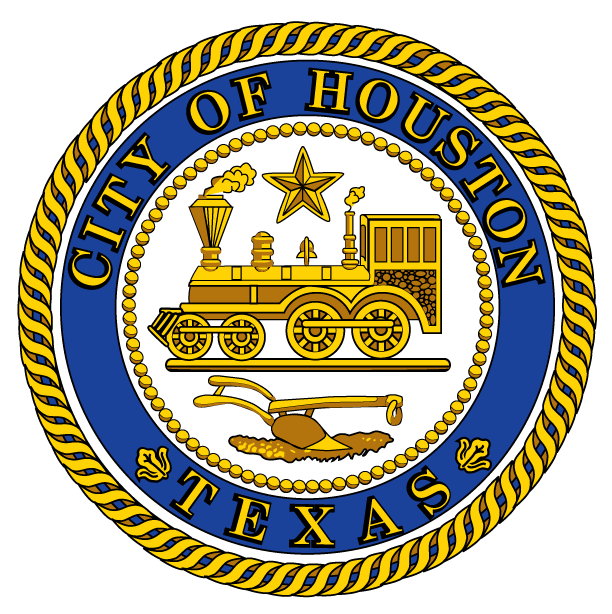 2024 HOPE Meet & Confer Agreement
October 21, 2024
Presented by:
Jane E. Cheeks, HR Director & 
Alisa M. Franklin-Brocks, HR Director’s Chief of Staff
1
Agenda
History
Meet and Confer
Term & Who is Covered
Agreement Overview
Operational
Financial
Q & A
2
History
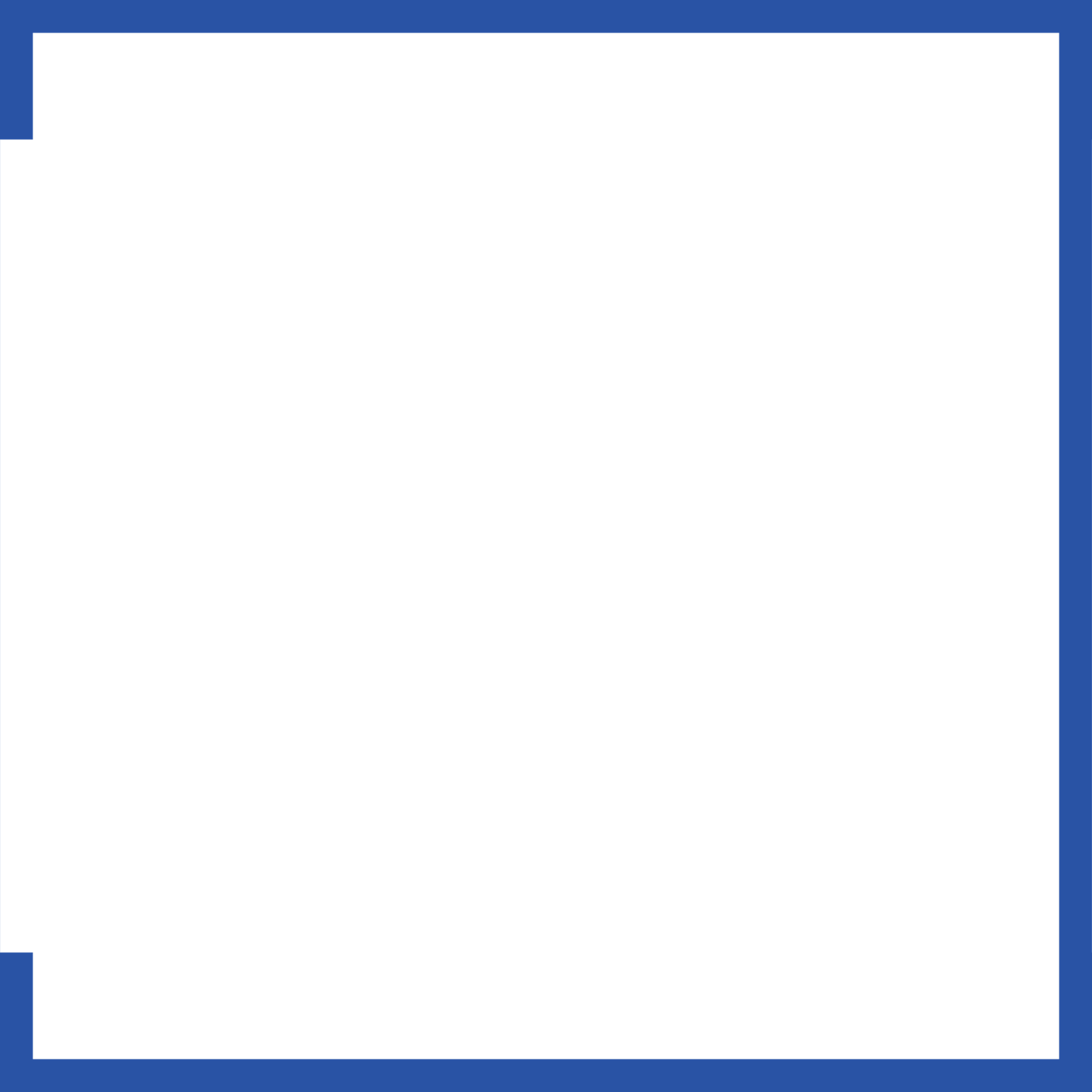 In 2005, Texas Legislature authorized the City of Houston to have a meet and confer agreement (MCA) with a recognized employee association. 

In October 2006, the City recognized the Houston Organization of Public Employees (HOPE) as the sole and exclusive bargaining agent for our civilian employees.
3
History Cont’d
MCAs are mutual agreements which provides provisions for compensation, non-pension benefits, hours of employment, dispute resolution, as well as other terms and conditions of employment
Approved MCAs to date – 2008, 2011, 2015, 2018 & 2021
HR has lead MCA negotiations since 2018
Tentative Agreement – 2024
5 months with over 30 public sessions
4
History Cont’d
HOPE PAY INCREASES BY FISCAL YEAR
5
Term & Who’s Covered
Term
Tentatively – November 1, 2024 through June 30, 2027
Some terms of the agreement may continue until June 30, 2028
Who’s Covered – Bargaining Unit Members (UMs)
All municipal employees of the City other than department director, elected officials, and classified members of the Police and Fire Departments subject to Chapter 143 TLGC
6
Agreement Overview
Operational
Union Stewards
Required Training
Cross-departmental representation
LMCC - advisory council to Mayor
Discuss issues of mutual concerns to the City and UMs
Comprised of Department Directors and HOPE Representatives
7
Agreement Overview
Operational - cont’d
DLMCC - advisory council to Dept Dir
Discuss issues of mutual concerns pertaining to or affecting  department-specific matters
Required for dept w/ at least 25 UMs
Overtime Assignments
If budgeted, department policy required
Requires review by DLMCC
8
Agreement Overview
Operational - cont’d
Rest Rule
Applies to non-emergency operations
Entitled to 10 hours of rest between shifts
Ex. Employee begins work at 6 am and scheduled shift end at     3 pm, but is asked to work until 10 pm, then this employee is entitled not to begin the next shift until 8 am the next day.
Employees may waive the 10-hour rest rule
Sick Leave Regulations
64-hour rule changes to 80-hour rule
Uniform process for access to employee worksites
9
Agreement Overview
Operational - cont’d
Level Is are grievable
Formal corrective action 
Issues within 180 calendar days from discovery or awareness by Dept Dir or investigatory body
Exception – alleged criminal misconduct, fraud waste and/or abuse
Fact-finding or investigative meetings require a 48-hr notice
Union Stewards may be present except for OIG and IAD meetings, but
Non-City employee may be present
10
Agreement Overview
Financials
Every UM will receive at least the new minimum base pay rate or the across-the-board increase, whichever is greater except seasonal interns, seasonal temporaries, and Police and Fire Trainees
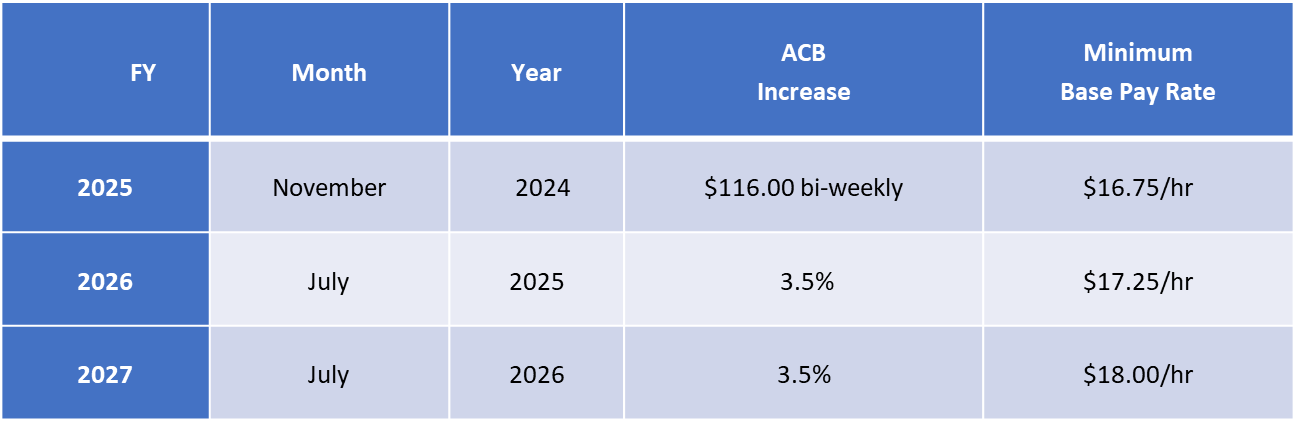 11
Financials – cont’d



Longevity Pay increase from$2 to $3    bi-weekly
Bilingual Pay increase from $34.62 to  $70 bi-weekly
AP 3-9: Bilingual Pay Policy for Municipal Employees
12
Agreement Overview
Financials – cont’d
Compensatory Time for Exempt Employees Non-emergency
UMs PG 29 and below
60 hours per calendar year quarter
Paid in cash or compensatory leave
Compensatory Time for Exempt Employees Emergency
All UMs regardless of PG
80 hours per calendar year quarter
Paid in cash or compensatory leave
13
Agreement Overview
Financials – cont’d
Compensatory Time for Exempt Employees at Health Clinics
UMs PG 29 and below
Work more than 40 hours during the work week
Eligible to be paid in cash
Call-back pay increases to 4 hr minimum
Emergency Activation Pay – 2X pay in cash
Special Event Pay – 1.5X pay in cash 
For non-exempt employees for the overtime worked for the duration of the event
14
Agreement Overview
Financials – cont’d
Premium Actual Holiday – 2X pay
January 1st
July 4th
Christmas Eve
Christmas Day
Floating holiday hours
15
Agreement Overview
Financials – cont’d
Vacation term pay reduced 340/700 
24 Personal Leave Hours 
Regardless of sick leave usage
Voluntary Separation & Retirement Program
Municipal Phase Down Program
16
Presented To
Presented By
City of Houston 
2024 HOPE Meet and Confer Financials
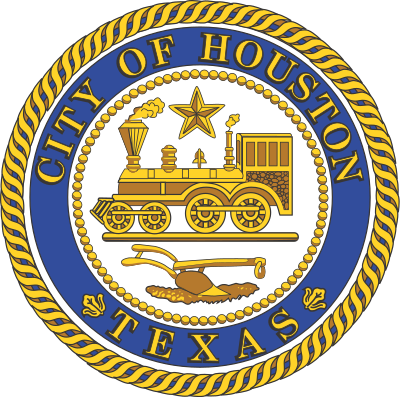 Labor Committee
Melissa Dubowski, Director
October 21, 2021
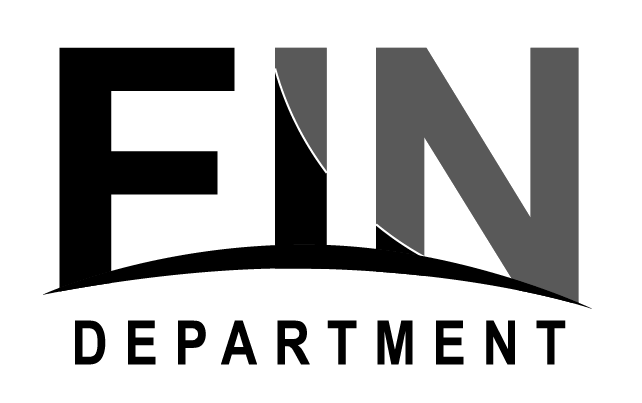 17
Base Pay Increase
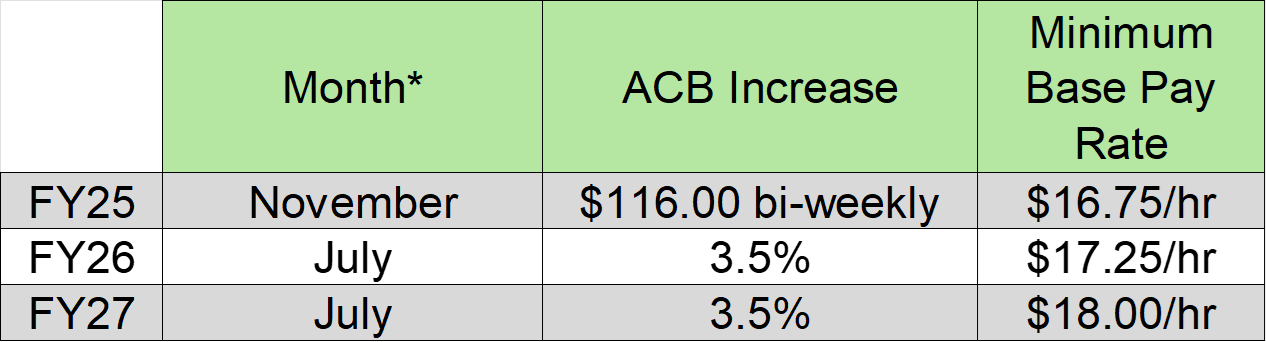 * First full pay period in specified month
18
Base Pay Incremental Cost
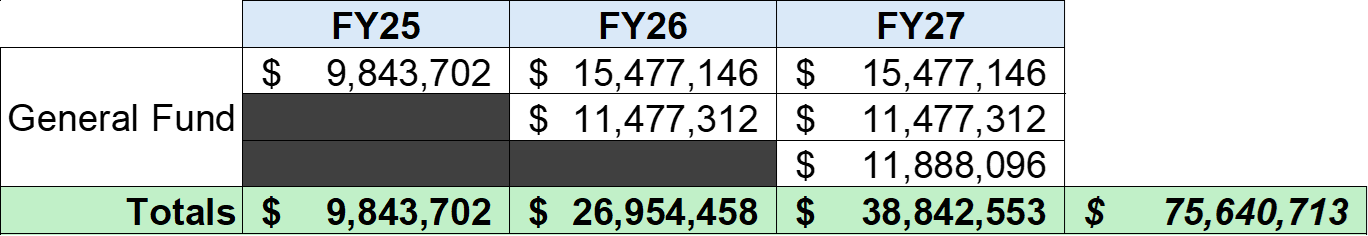 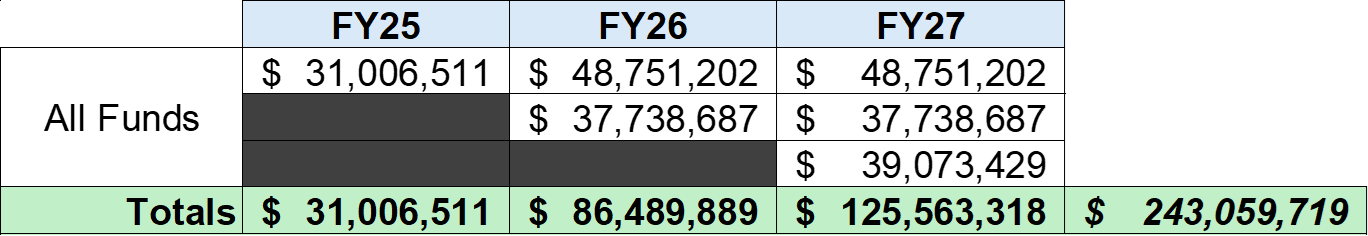 * FY25 estimates are calculated using the 16.6 remaining pay periods after the first full pay period in November.
* FY26 and FY27 estimates are based on 26.1 pay periods
* All estimates are based on the August 30th payroll including pay increase & minimum wage adjustment. 
* The estimated costs are subject to change.
19
Other Pays
(All Funds)
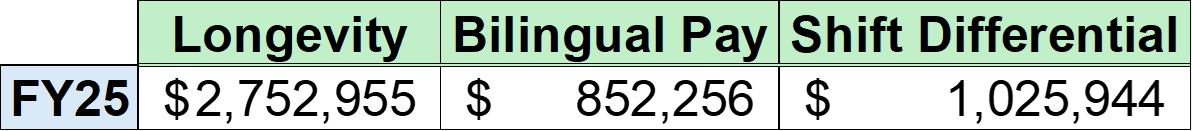 20
Questions and Comments
21
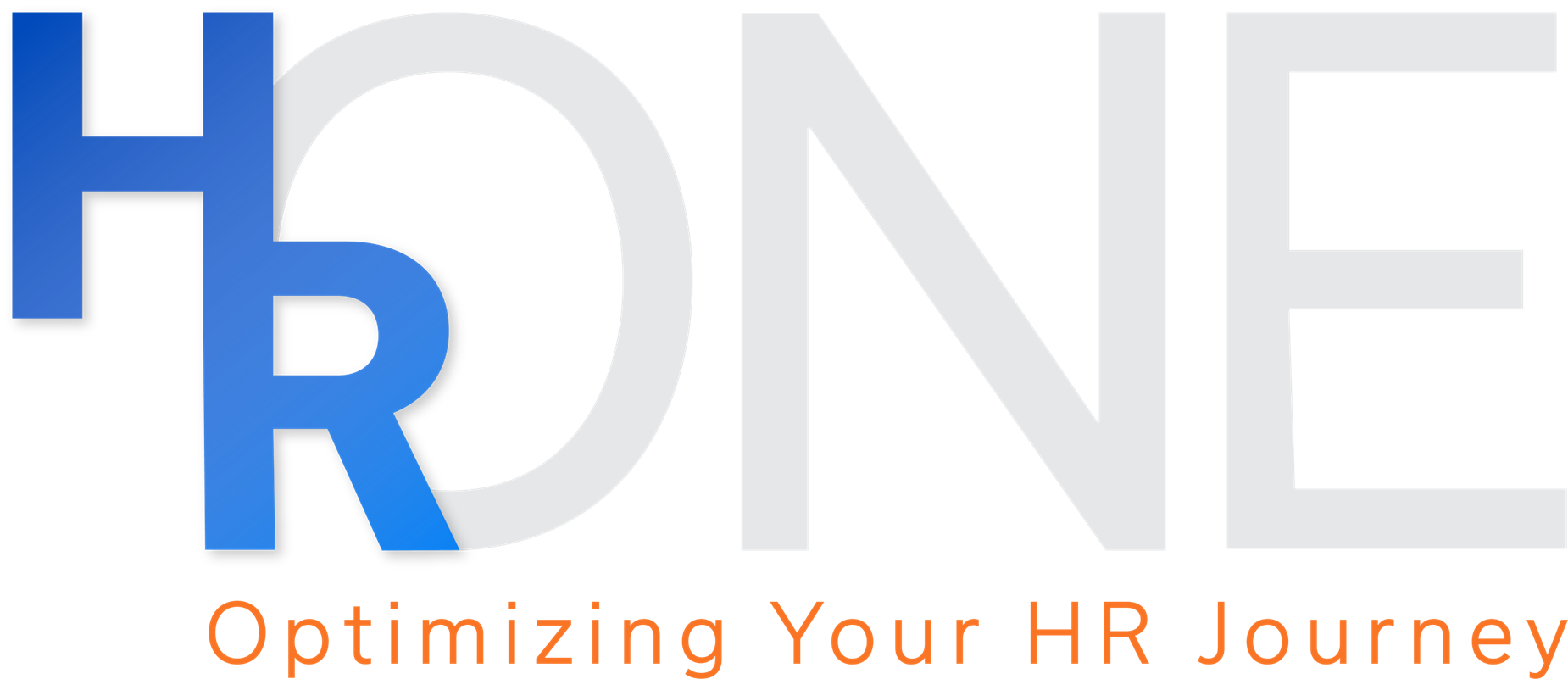